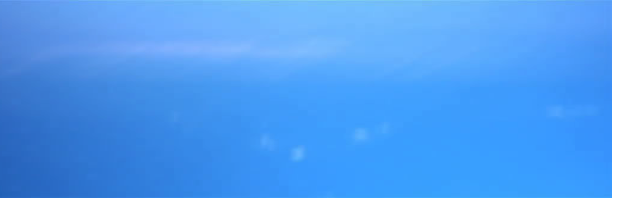 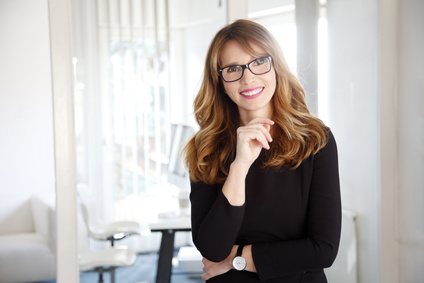 Berufsbezeichnung
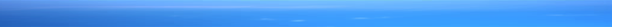